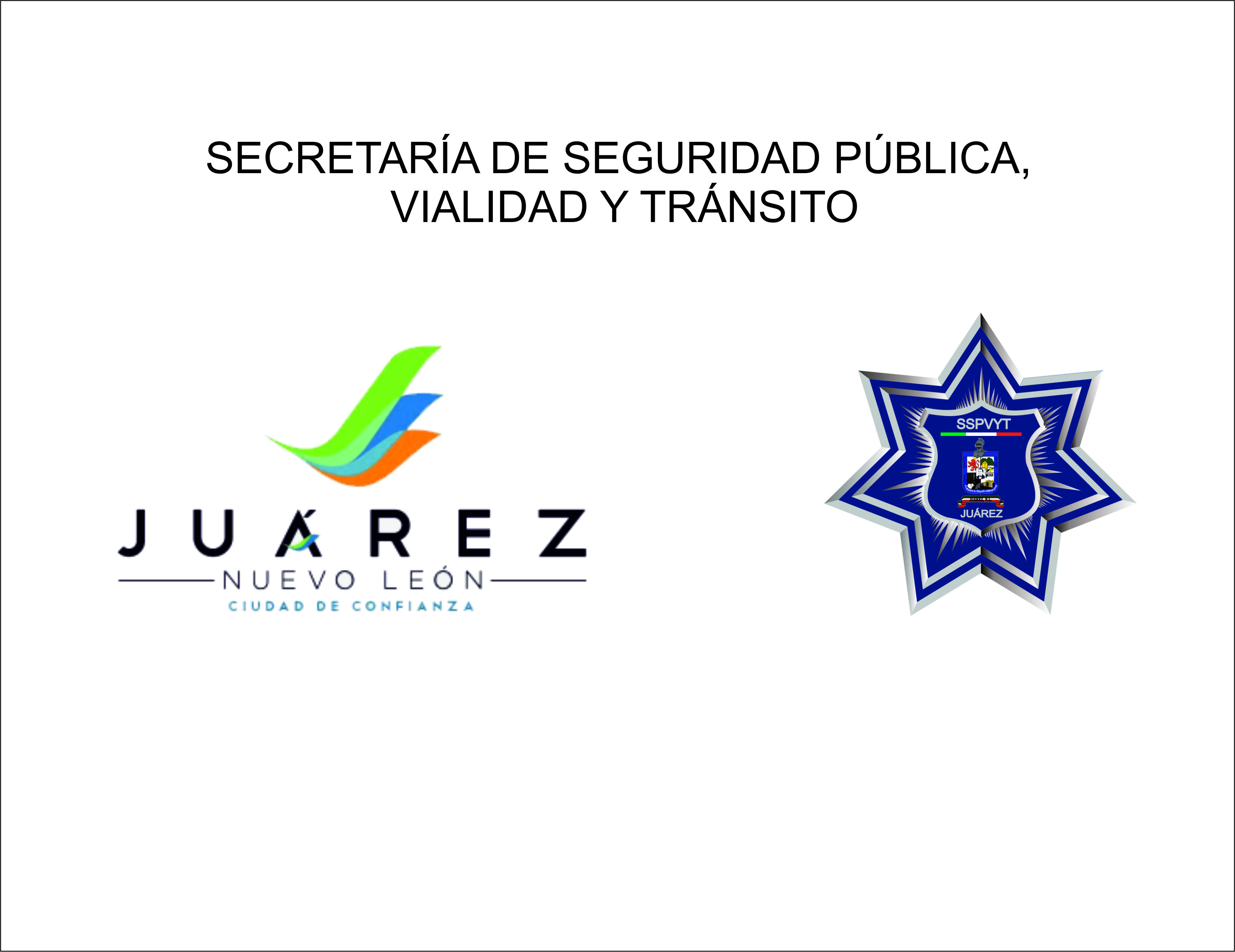 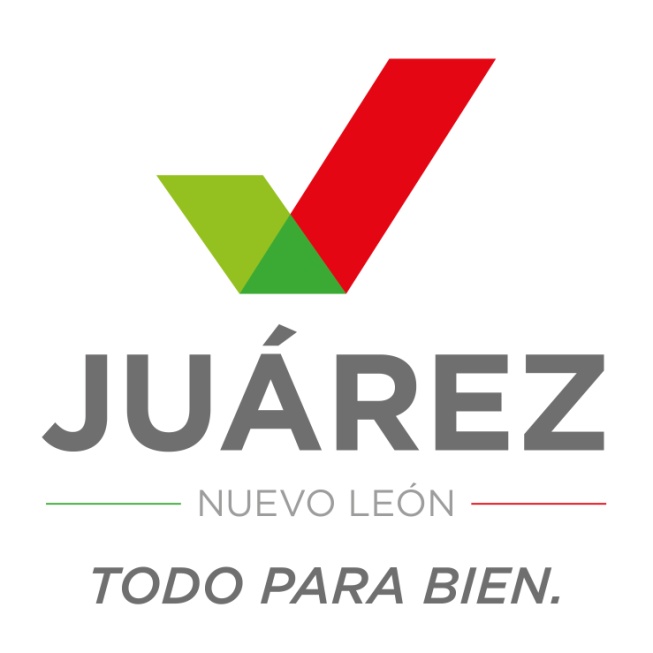 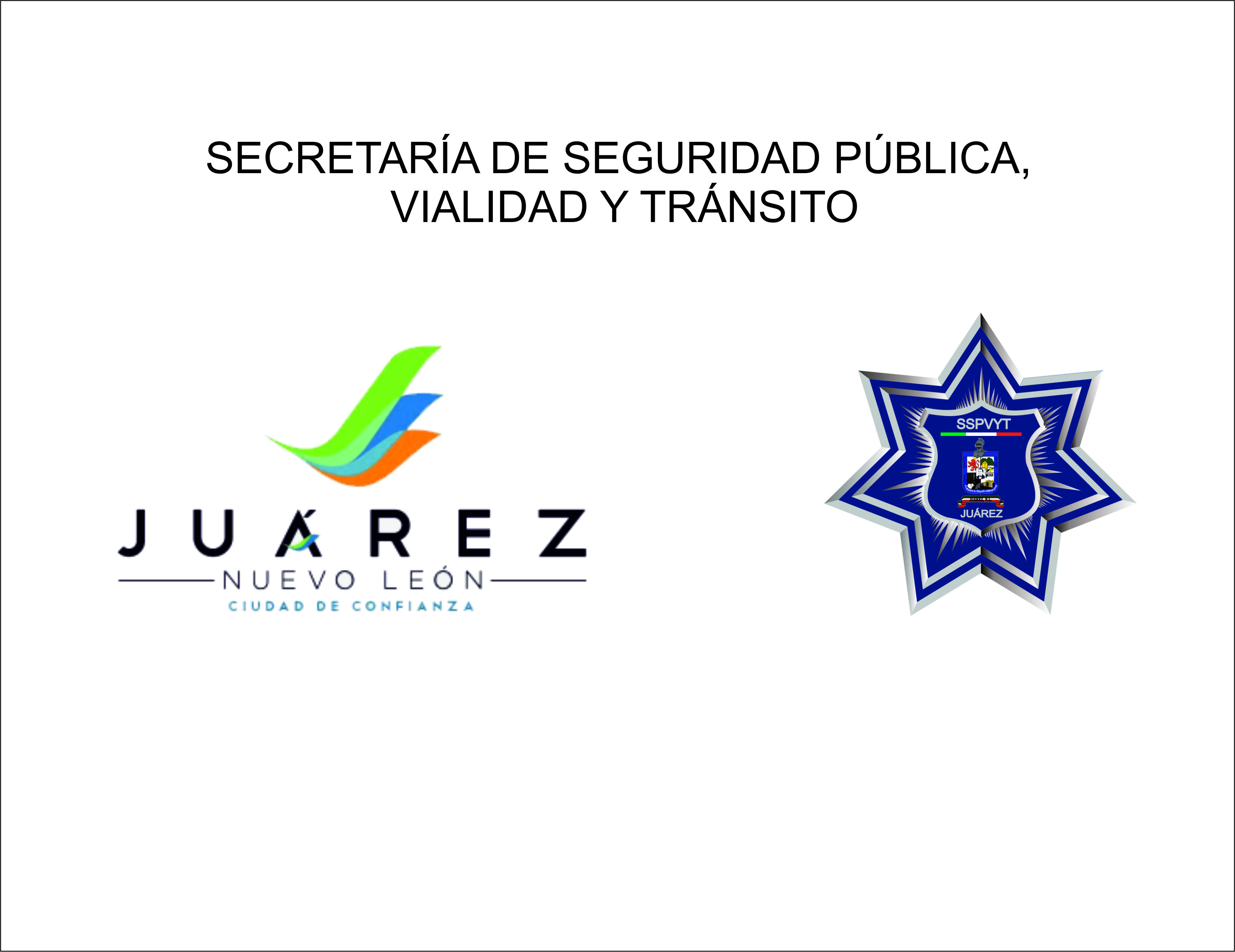 DICIEMBRE 2015
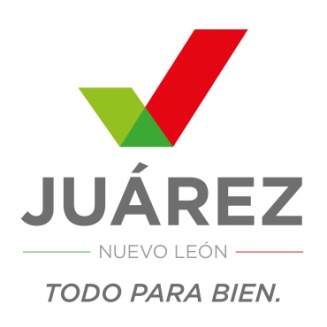 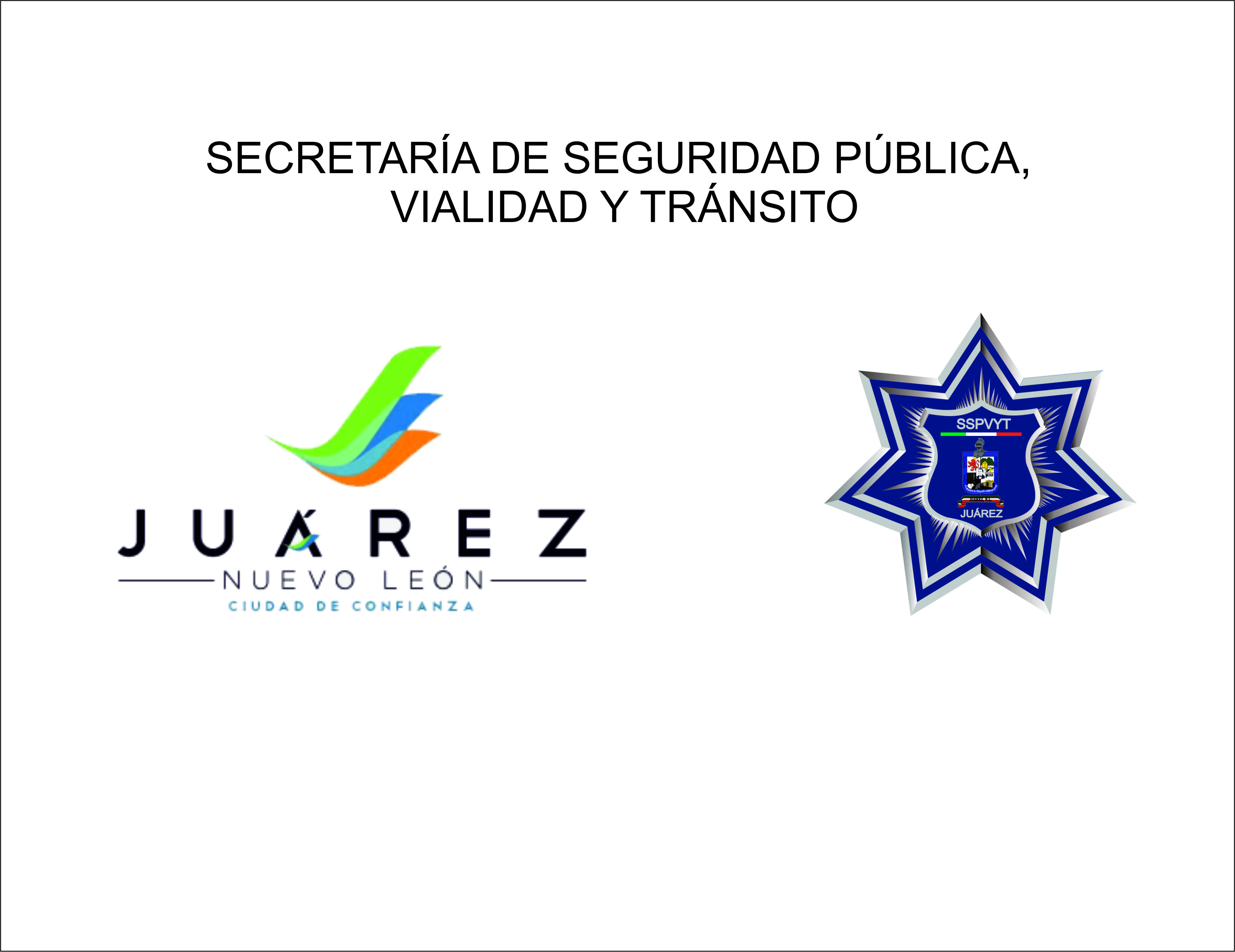 SECRETARÍA DE SEGURIDAD PÚBLICA, 
VIALIDAD Y TRÁNSITO
DIRECCIÓN DE TRÁNSITO

	Índices de accidentes registrados en el mes de DICIEMBRE 2015. Clasificados por tipos de accidentes.
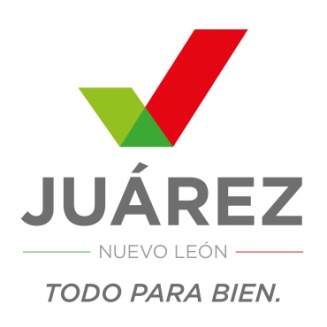 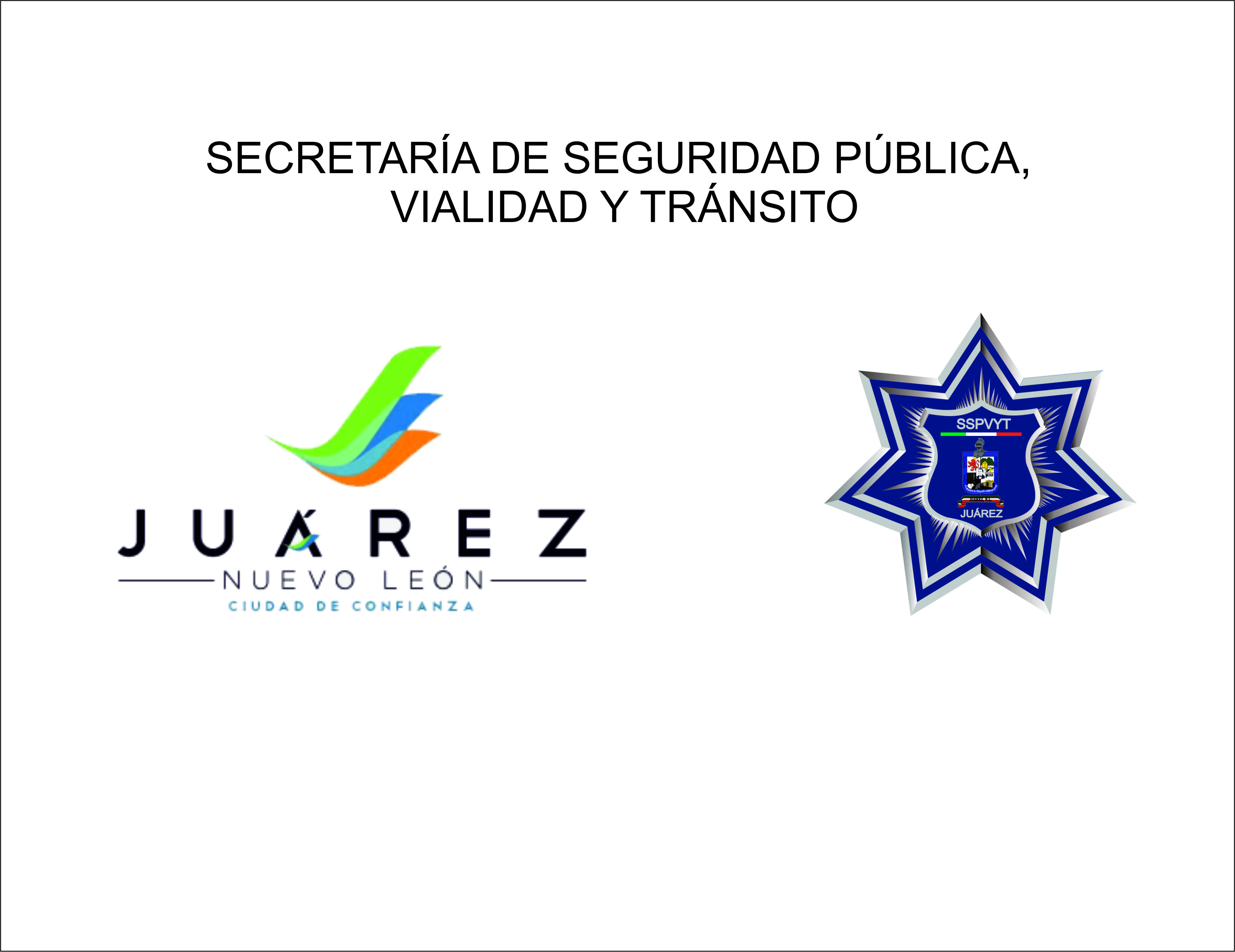 SECRETARÍA DE SEGURIDAD PÚBLICA, 
VIALIDAD Y TRÁNSITO
DIRECCIÓN DE TRÁNSITO
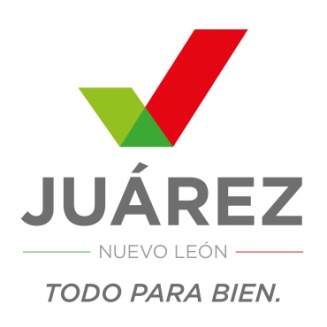 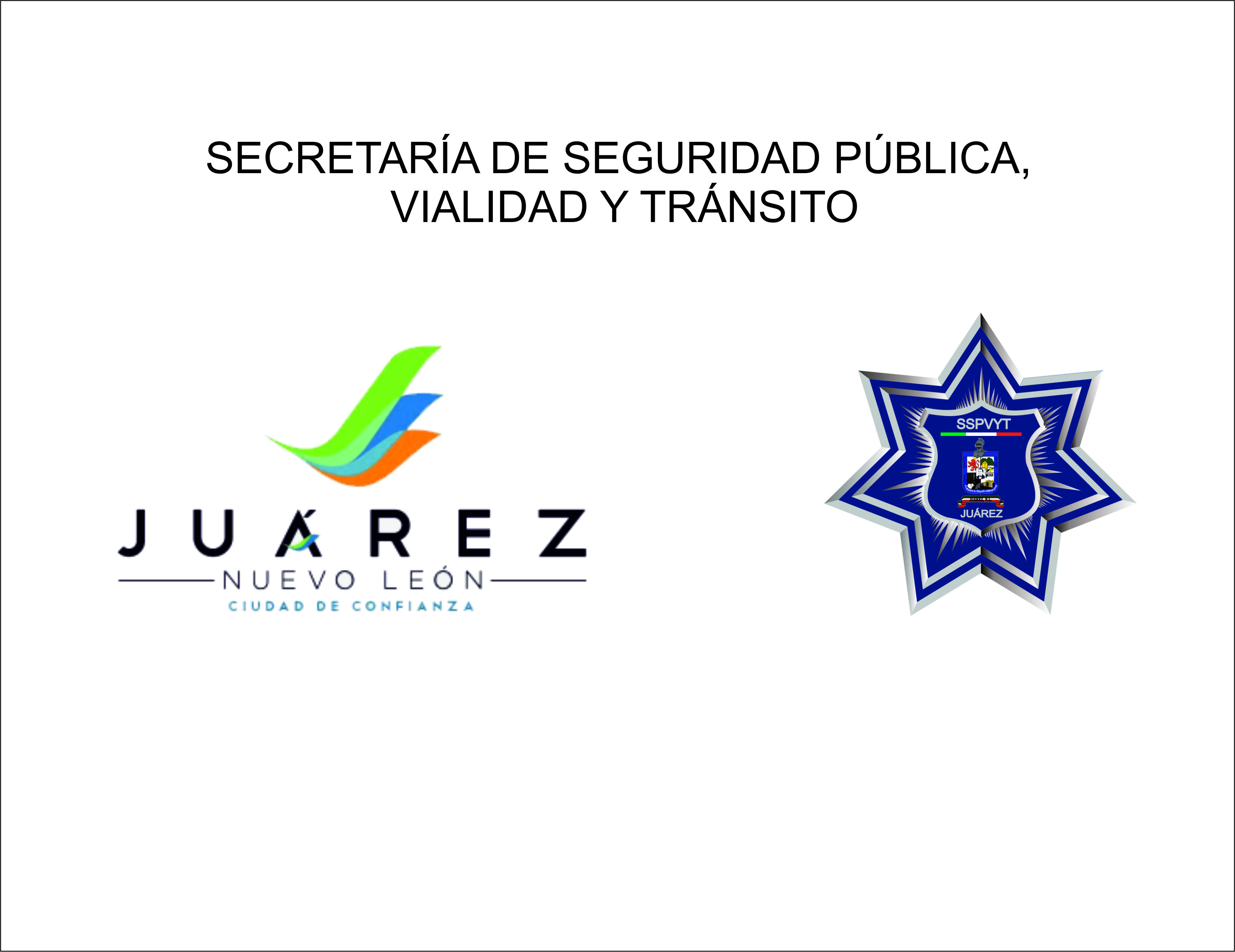 SECRETARÍA DE SEGURIDAD PÚBLICA, 
VIALIDAD Y TRÁNSITO
Llegándose a registrar 74 accidentes con 29 lesionados y 1 muertes observados en el mes de DICIEMBRE.

	Los cruceros con mayor número de accidentes registrados en el mes de DICIEMBRE.
	
                           1°Arturo B. De La Garza 
	2° San Mateo y Eloy Cavazos.
	3° San Roque. 
                          4° Carr. Reynosa.
TJM
mgga*